Lecture 13
Using Business Normalization for Future Business Needs
Introduction
Normalization was developed in the late 1960s by Dr. Edgar (Ted) Codd.
 while working on relational theory as a research fellow at the IBM San Jose Research Laboratory.
 He applied mathematical set theory as a formal discipline to identify and structure data in relational databases.
Business normalization resolves redundant data and inconsistent information problems.
It identifies the data resource needed by the business.
Redundant versions are combined as an integrated.
 When updated, information derived from it is accurate and consistent and is available to all who are authorized to access it.
Third Business Normal Form (3BNF)
The rule for 3BNF is shown next:
     Third Business Normal Form (3BNF) Rule
3BNF Step 1:        Identify and remove into another entity those attributes which are dependent on a key other than the primary (or compound) key.
The 3BNF rule identifies attributes that are not at all dependent on the primary key of the entity in which they reside.
 It identifies those attributes that were originally placed in the wrong entity.
 This may have been because the meaning of the attribute was not clear from the original attribute name.
 These attributes should therefore be moved to other entities where they are wholly dependent on the entire primary key. 
If necessary, the attributes should be renamed, perhaps by qualifying them with the new entity name in which they reside, so that their meaning is clear
Third Business Normal Form (3BNF)EXAMPLE
EMPLOYEE (employee number#, [employee name], (employee address), [employee postcode], employee sales quota, [employee manager title], job name, salary)
We now examine each of the attributes in turn, to decide if each attribute wholly depends on the primary key employee number#.
The attributes [employee name], (employee address), [employee postcode], employee sales quota, and [employee manager title] all describe the employee. They are wholly dependent on employee number# and so do not satisfy 3BNF.
 But what about job name? Is it dependent on employee number#?  No; a job is not named because of the specific employee in that job.
In fact it is not at all dependent on employee number#. It thus satisfies the 3BNF rule.
It is wholly dependent on job number# and so is moved into a new entity JOB:
JOB (job number#, job name )
Third Business Normal Form (3BNF)EXAMPLE
However, so that we still know the job held by each employee, we must replace job name in EMPLOYEE now with a foreign key to JOB; that is, job number# in bold next:
EMPLOYEE (employee number#, [employee name], (employee address), [employee postcode], employee sales quota, [employee manager title], job number#, salary)
EMPLOYEE and JOB are now joined by the common key job number#.
Third Business Normal Form (3BNF)EXAMPLE
The association degree and nature at JOB is shown as mandatory one—because job number# is the primary key of JOB.
 The association degree at EMPLOYEE is shown as many—because job number# is a foreign key of EMPLOYEE.
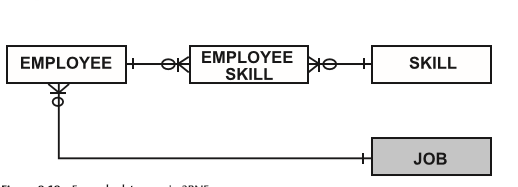 Fourth Business Normal Form (4BNF)
Fourth Business Normal Form (4BNF) Rule
4BNF Step 1:    An entity is said to be in Fourth Business Normal Form when it is in Third Business Normal Form, and its attributes depend not only on the entire primary (compound key), but also on the value of the key, or on 4BNF Step 2.
 4BNF Step 2:    when an attribute has been relocated from an entity where it is optional, instead to an entity where it is wholly dependent on the key and must exist, and so is mandatory.
Fourth Business Normal Form (4BNF)EXAMPLE
EMPLOYEE (employee number#, [employee name], (employee address), [postcode], employee sales quota, [employee manager title])
An employee sales quota exists only for employees who are salespersons. This attribute is therefore moved into a new entity SALESPERSON:
      SALESPERSON (employee number#, salesperson quota)
 An employee manager title exists only for employees who are managers. This attribute is also moved into a new entity MANAGER:
      MANAGER (employee number#, [manager title])
The primary key is employee number# for each entity. The two attribute names have also been changed so they are qualified by their new  entity names.
Fourth Business Normal Form (4BNF)EXAMPLE
Because we have identified two types of employees, we must also add the Type entity EMPLOYEE TYPE:
       EMPLOYEE TYPE (employee type number#, employee type name)
 Employee type number# must also be added to EMPLOYEE  as a foreignkey:
EMPLOYEE (employee number#, [employee name], (employee address), [postcode], employee type number#)
The completed 4BNF entity list is shown as follows:
EMPLOYEE TYPE (employee type number#, employee type name)
EMPLOYEE (employee number#, [employee name], (employee address), [postcode], employee type number#)
SALESPERSON (employee number#, salesperson quota) 
MANAGER (employee number#, [manager title])
Fourth Business Normal Form (4BNF) data map
Fourth Business Normal Form (4BNF) data map
EMPLOYEE is drawn first.
EMPLOYEE TYPE is drawn to its left, and joined by a line because of the common key employee type number#. The association degree is mandatory one at EMPLOYEE TYPE and optional becoming mandatory many at EMPLOYEE.
SALESPERSON and MANAGER are then drawn below EMPLOYEE.
 Because employee number# is a common primary key to these three entities, the degree and nature of the association  is mandatory one at EMPLOYEE. It is optional one at SALESPERSON and also at MANAGER. It is therefore now clear that SALESPERSON and MANAGER are both secondary entities